Resume’s, CV’s, & Cover Letters
Career Services
Application Documents
What do I need?
You may be asked for a 
Resume
CV
Cover Letter
Application
References
Transcripts
Follow All Instructions
The term resume and CV can sometimes be interchanged
What is the Difference:
Resume
Cover Letter
Curriculum Vitae - CV
Most common

Focuses only on relevant info, need to change per job

1-2 pgs
For academic & research positions

Entire academic + experience background

3+ pages
Relates your application in conversation format, fills in any gaps

Business Letter format

1pg
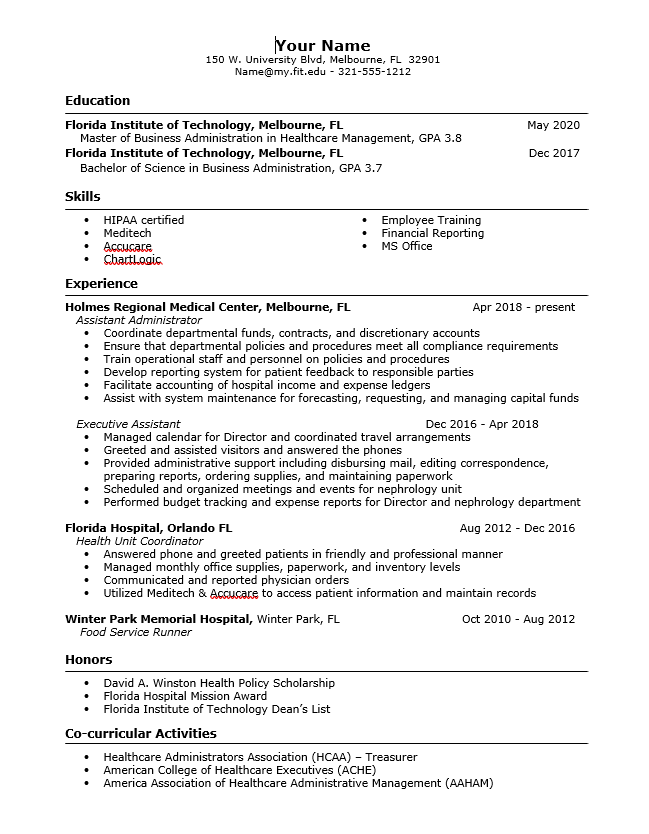 Resume
Basic Sections:
Name & Contact
Education
Experience
Skills
Awards & Activities

Traditional Format: Recommend for most industries

Samples: www.fit.edu/career
Modern & Creative Resumes
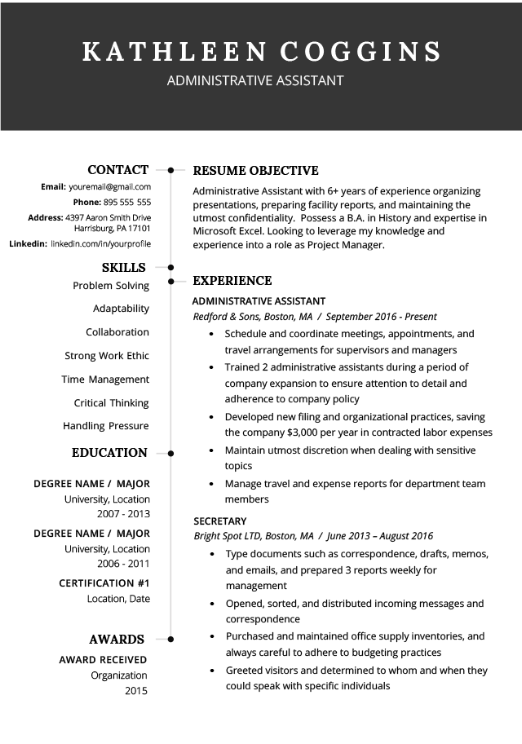 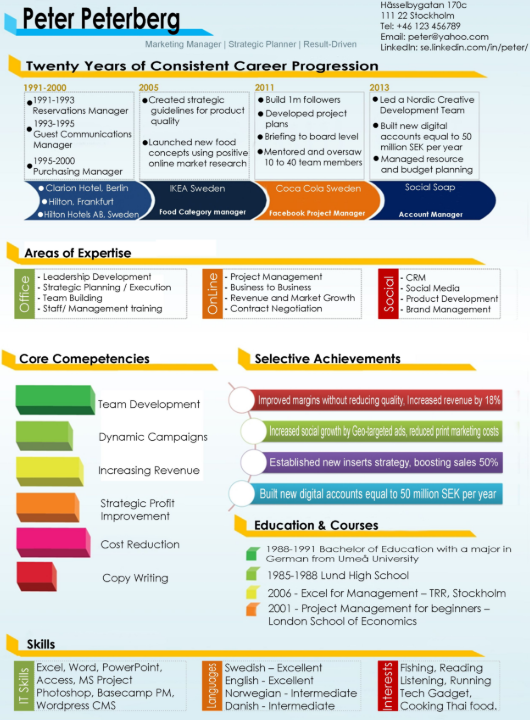 ATS Optimized
Applicant Tracking Systems
Only put the most valuable details, extra info can be given at the interview
Make sure to upload the correct file format asked by the system (.pdf is the best choice if it is allowed)

Use keywords that match the job description in your skills and experience section and standard section titles

Avoid using tables, graphics, text boxes, and header/footer space as ATS systems often do not read these areas

Use standard formatting and fonts (Times New Roman/Arial), as well as standard headers (such as "Experience")
Traditional Formats are best suited for ATS
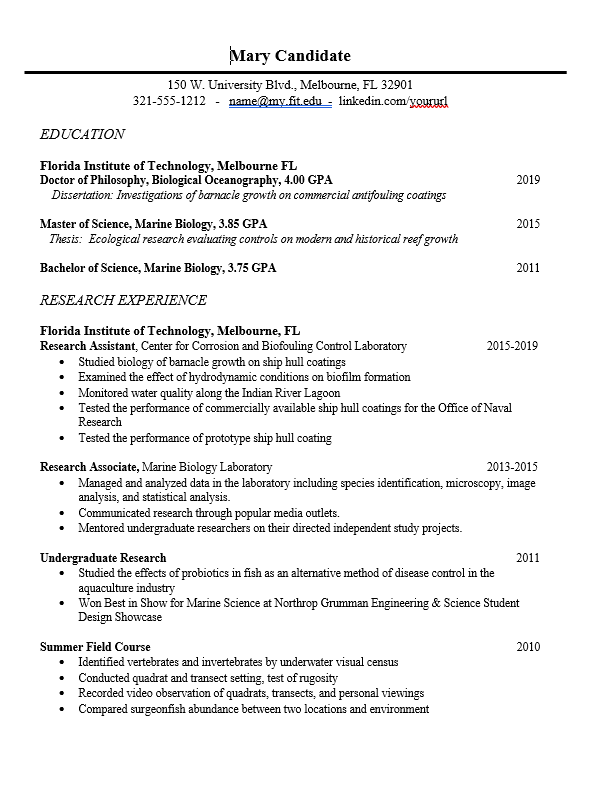 CV  Curriculum Vitae –”Course of Life”
Basic Sections:
Name & Contact
Education
Research or Teaching Experience
Publications or Presentations
Awards or Grants
Professional Memberships
References

Samples: www.fit.edu/career 
Grad School of Illinois
Blended CV/Resume
Used for higher level or very competitive positions
Such as those that require a minimum of a masters 

Typically 2-3 pgs

May provide more sections than a typical resume, but follows bullet format with relevant information

Can be useful for those with many years of experience
Federal Resume
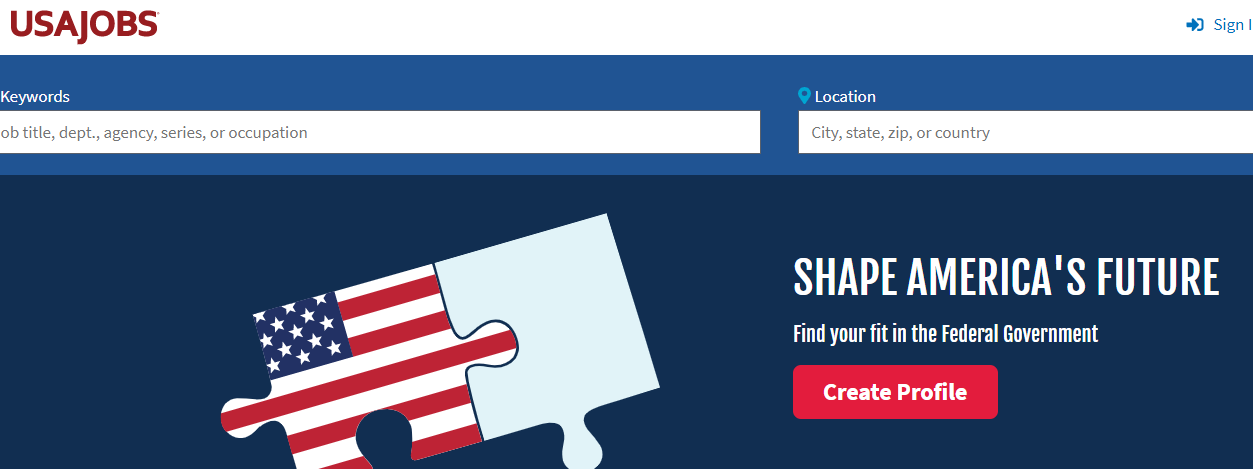 https://www.usajobs.gov/Help/faq/application/documents/resume/what-to-include/
Cover Letter
A well written cover letter can help you stand out!
Basic Sections:
Name & Address
Date
Company Name & Address
Greeting
3-5 Paragraphs
Signature

Not typically required for most jobs, but shows a candidate is very interested.
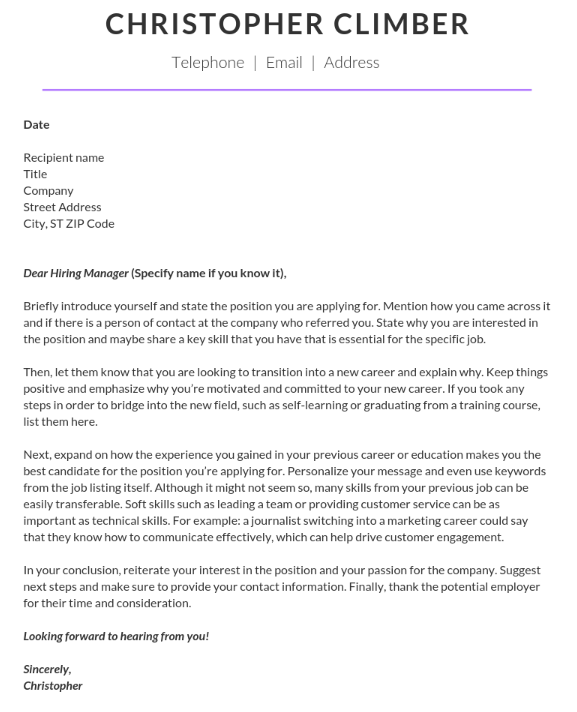 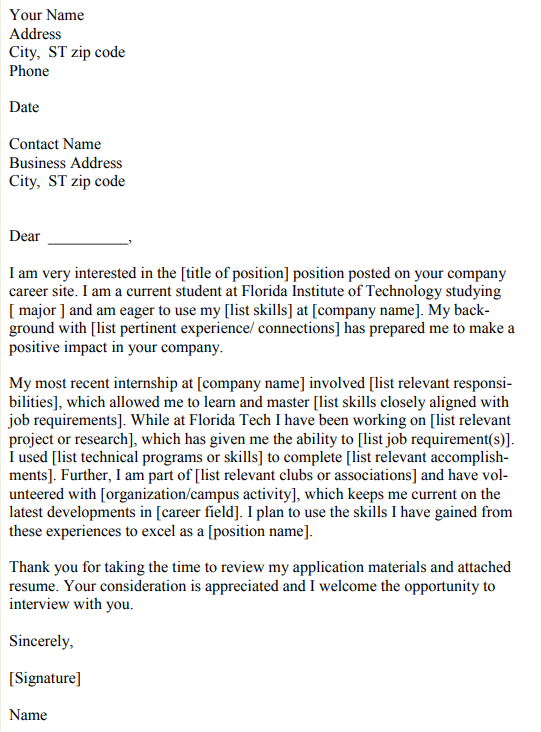 Cover Letter
Best Practices:
Write specifically to the company and name the position
Generic reproduced letters do not stand out
Double check grammar
Provide additional info the recruiter needs:
When can you start
Are you moving to that area
Share a positive reason for a work gap or career change
Any longer details that could not fit in a resume
Professional tone while sounding personal

Sample: www.fit.edu/career
Make an Appointment on
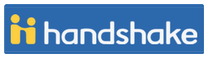 https://www.fit.joinhandshake.com